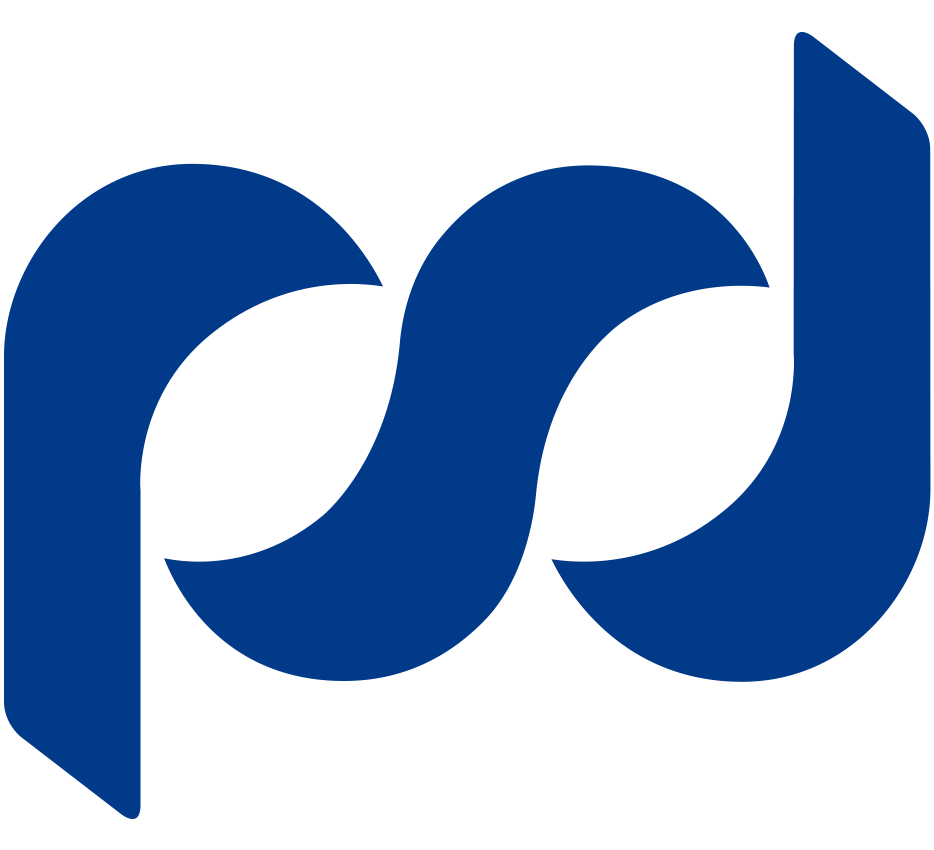 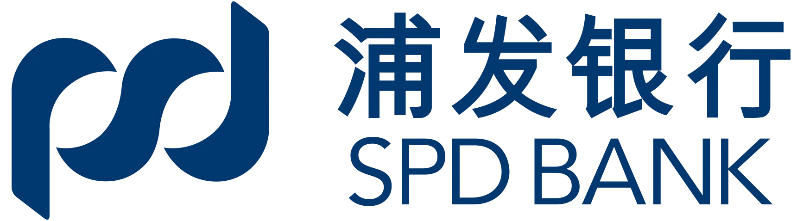 浦发银行工作报告PPT
SHANGHAI PUDONG DEVELOPMENT BANK WORK REPORT PPT
目录
年度工作概述
ANNUAL WORK SUMMARY
1
CONTENTS
工作完成情况
COMPLETION OF WORK
2
成功项目展示
SUCCESSFUL PROJECT
3
明年工作计划
NEXT YEAR WORK PLAN
4
01
PART
年度工作概述
添加相关标题文字
添加相关标题文字
添加相关标题文字
添加相关标题文字
01
直接复制你的内容到此
直接复制你的内容到此
直接复制你的内容到此
直接复制你的内容到此
请替换文字内容，修改文字内容，也可以直接复制你的内容到此。请替换文字内容，修改文字内容，也可以直接复制你的内容到此。请替换文字内容，修改文字内容，也可以直接复制你的内容到此。请替换文字内容，修改文字内容，也可以直接复制你的内容到此。请替换文字内容，修改文字内容，也可以直接复制你的内容到此。请替换文字内容，修改文字内容，也可以直接复制你的内容到此。请替换文字内容，修改文字内容，也可以直接复制你的内容到此。请替换文字内容，修改文字内容，也可以直接复制你的内容到此。请替换文字内容，修改文字内容，也可以直接复制你的内容到此。
请替换文字内容，修改文字内容，也可以直接复制你的内容到此。请替换文字内容，修改文字内容，也可以直接复制你的内容到此。请替换文字内容，修改文字内容，也可以直接复制你的内容到此。
请替换文字内容，修改文字内容，也可以直接复制你的内容到此。请替换文字内容，修改文字内容，也可以直接复制你的内容到此。请替换文字内容，修改文字内容，也可以直接复制你的内容到此。
请替换文字内容，修改文字内容，也可以直接复制你的内容到此。请替换文字内容，修改文字内容，也可以直接复制你的内容到此。请替换文字内容，修改文字内容，也可以直接复制你的内容到此。
02
03
THE KEY IS ALWAYS YOU!
请替换文字内容，点击添加相关标题文字，修改文字内容，也可以直接复制你的内容到此。    , by injected humour
BASED ON ONE TEMPLATE 请替换文字内容，点击添加相关标题文字，修改文字内容，也可以直接复制你的内容到此。
MONTHLY UPDATES 请替换文字内容，点击添加相关标题文字，修改文字内容，也可以直接复制你的内容到此。
UNIQUE DESIGN 请替换文字内容，点击添加相关标题文字，修改文字内容，也可以直接复制你的内容到此。
年度工作概述
LOGO
ANNUAL WORK SUMMARY
Title Goes Here 
请替换文字内容，点击添加相关标题文字，修改文字内容，也可以直接复制你的内容到此。
Title Goes Here 
请替换文字内容，点击添加相关标题文字，修改文字内容，也可以直接复制你的内容到此。
Title Goes Here 
请替换文字内容，点击添加相关标题文字，修改文字内容，也可以直接复制你的内容到此。
年度工作概述
LOGO
ANNUAL WORK SUMMARY
BUSINESS MODEL 
请替换文字内容，点击添加相关标题文字，修改文字内容，也可以直接复制你的内容到此。
EXAMPLE TEXT
BUSINESS MODEL 
请替换文字内容，点击添加相关标题文字，修改文字内容，也可以直接复制你的内容到此。
EXAMPLE TEXT
BUSINESS MODEL 
请替换文字内容，点击添加相关标题文字，修改文字内容，也可以直接复制你的内容到此。
EXAMPLE TEXT
BUSINESS MODEL 
请替换文字内容，点击添加相关标题文字，修改文字内容，也可以直接复制你的内容到此。
EXAMPLE TEXT
年度工作概述
LOGO
ANNUAL WORK SUMMARY
Title Goes Here
请替换文字内容，点击添加相关标题文字，修改文字内容，也可以直接复制你的内容到此。
Title Goes Here
请替换文字内容，点击添加相关标题文字，修改文字内容，也可以直接复制你的内容到此。
Title Goes Here
请替换文字内容，点击添加相关标题文字，修改文字内容，也可以直接复制你的内容到此。
02
PART
工作完成情况
添加相关标题文字
添加相关标题文字
添加相关标题文字
添加相关标题文字
年度工作概述
LOGO
ANNUAL WORK SUMMARY
直接复制你的内容到此
直接复制你的内容到此
直接复制你的内容到此
请替换文字内容，修改文字内容，也可以直接复制你的内容到此。请替换文字内容，修改文字内容，也可以直接复制你的内容到此。请替换文字内容，修改文字内容，也可以直接复制你的内容到此。请替换文字内容，修改文字内容，也可以直接复制你的内容到此。
请替换文字内容，修改文字内容，也可以直接复制你的内容到此。请替换文字内容，修改文字内容，也可以直接复制你的内容到此。请替换文字内容，修改文字内容，也可以直接复制你的内容到此。请替换文字内容，修改文字内容，也可以直接复制你的内容到此。
请替换文字内容，修改文字内容，也可以直接复制你的内容到此。请替换文字内容，修改文字内容，也可以直接复制你的内容到此。请替换文字内容，修改文字内容，也可以直接复制你的内容到此。请替换文字内容，修改文字内容，也可以直接复制你的内容到此。
年度工作概述
LOGO
ANNUAL WORK SUMMARY
Photoshop
Photoshop
Photoshop
Photoshop
80%
80%
80%
80%
Web Design
Web Design
Web Design
Web Design
90%
90%
90%
90%
Graphic
Graphic
Graphic
Graphic
70%
70%
70%
70%
Presentation
Presentation
Presentation
Presentation
60%
60%
60%
60%
Our Team
请替换文字内容，点击添加相关标题文字，修改文字内容，也可以直接复制你的内容到此。 Ipsum on the Internet tend to repeat
Our Team
请替换文字内容，点击添加相关标题文字，修改文字内容，也可以直接复制你的内容到此。 Ipsum on the Internet tend to repeat
Our Team
请替换文字内容，点击添加相关标题文字，修改文字内容，也可以直接复制你的内容到此。 Ipsum on the Internet tend to repeat
Our Team
请替换文字内容，点击添加相关标题文字，修改文字内容，也可以直接复制你的内容到此。 Ipsum on the Internet tend to repeat
年度工作概述
LOGO
ANNUAL WORK SUMMARY
90%
80%
70%
70%
70%
Title Gose Here
请替换文字内容，点击添加相关标题文字，修改文字内容，也可以直接复制你的内容到此。
Title Gose Here
请替换文字内容，点击添加相关标题文字，修改文字内容，也可以直接复制你的内容到此。
Title Gose Here
请替换文字内容，点击添加相关标题文字，修改文字内容，也可以直接复制你的内容到此。
Title Gose Here
请替换文字内容，点击添加相关标题文字，修改文字内容，也可以直接复制你的内容到此。
Title Gose Here
请替换文字内容，点击添加相关标题文字，修改文字内容，也可以直接复制你的内容到此。
年度工作概述
LOGO
ANNUAL WORK SUMMARY
75%
50%
15%
25%
Choice 2
Choice 3
Choice 4
Choice 1
请替换文字内容，点击添加相关标题文字，
请替换文字内容，点击添加相关标题文字，
请替换文字内容，点击添加相关标题文字，
请替换文字内容，点击添加相关标题文字，
Contents 01
Contents 02
Contents 03
Contents 04
请替换文字内容，点击添加相关标题文字，修改文字内容，也可以直接复制你的内容到此。    alteration
请替换文字内容，点击添加相关标题文字，修改文字内容，也可以直接复制你的内容到此。    alteration
请替换文字内容，点击添加相关标题文字，修改文字内容，也可以直接复制你的内容到此。    alteration
请替换文字内容，点击添加相关标题文字，修改文字内容，也可以直接复制你的内容到此。    alteration
年度工作概述
LOGO
ANNUAL WORK SUMMARY
PROJECTS DEVELOPMENT
请替换文字内容，点击添加相关标题文字，修改文字内容，也可以直接复制你的内容到此。   this
PROJECTS DEVELOPMENT
请替换文字内容，点击添加相关标题文字，修改文字内容，也可以直接复制你的内容到此。   this
03
PART
成功项目展示
添加相关标题文字
添加相关标题文字
添加相关标题文字
添加相关标题文字
年度工作概述
LOGO
ANNUAL WORK SUMMARY
01
直接复制你的内容到此
直接复制你的内容到此
直接复制你的内容到此
请替换文字内容，修改文字内容，也可以直接复制你的内容到此。请替换文字内容，修改文字内容，也可以直接复制你的内容到此。请替换文字内容，修改文字内容，也可以直接复制你的内容到此。
请替换文字内容，修改文字内容，也可以直接复制你的内容到此。请替换文字内容，修改文字内容，也可以直接复制你的内容到此。请替换文字内容，修改文字内容，也可以直接复制你的内容到此。
请替换文字内容，修改文字内容，也可以直接复制你的内容到此。请替换文字内容，修改文字内容，也可以直接复制你的内容到此。请替换文字内容，修改文字内容，也可以直接复制你的内容到此。
02
03
直接复制你的内容到此
请替换文字内容，修改文字内容，也可以直接复制你的内容到此。请替换文字内容，修改文字内容，也可以直接复制你的内容到此。请替换文字内容，修改文字内容，也可以直接复制你的内容到此。请替换文字内容，修改文字内容，也可以直接复制你的内容到此。请替换文字内容，修改文字内容，也可以直接复制你的内容到此。请替换文字内容，修改文字内容，也可以直接复制你的内容到此。请替换文字内容，修改文字内容，也可以直接复制你的内容到此。请替换文字内容，修改文字内容，也可以直接复制你的内容到此。请替换文字内容，修改文字内容，也可以直接复制你的内容到此。
年度工作概述
LOGO
ANNUAL WORK SUMMARY
请替换文字内容
请替换文字内容，修改文字内容，也可以直接复制你的内容到此。请替换文字内容，修改文字内容，也可以直接复制你的内容到此。 请替换文字内容，修改文字内容，也可以直接复制你的内容到此。请替换文字内容，修改文字内容，也可以直接复制你的内容到此。请替换文字内容，修改文字内容，也可以直接复制你的内容到此。 请替换文字内容，修改文字内容，也可以直接复制你的内容到此。
请替换文字内容
请替换文字内容
2016
65%
年度工作概述
LOGO
ANNUAL WORK SUMMARY
年度工作概述
LOGO
ANNUAL WORK SUMMARY
Title Gose Here
请替换文字内容，点击添加相关标题文字，修改文字内容，也可以直接复制你的内容到此。
Title Gose Here
请替换文字内容，点击添加相关标题文字，修改文字内容，也可以直接复制你的内容到此。
Title Gose Here
请替换文字内容，点击添加相关标题文字，修改文字内容，也可以直接复制你的内容到此。
Title Gose Here
请替换文字内容，点击添加相关标题文字，修改文字内容，也可以直接复制你的内容到此。
年度工作概述
LOGO
ANNUAL WORK SUMMARY
Shopping Cart 
请替换文字内容，点击添加相关标题文字，修改文字内容，也可以直接复制你的内容到此。   this
Shopping Cart 
请替换文字内容，点击添加相关标题文字，修改文字内容，也可以直接复制你的内容到此。   this
Shopping Cart 
请替换文字内容，点击添加相关标题文字，修改文字内容，也可以直接复制你的内容到此。   this
Shopping Cart 
请替换文字内容，点击添加相关标题文字，修改文字内容，也可以直接复制你的内容到此。   this
04
PART
明年工作计划
添加相关标题文字
添加相关标题文字
添加相关标题文字
添加相关标题文字
年度工作概述
LOGO
ANNUAL WORK SUMMARY
请替换文字内容，点击添加相关标题文字，修改文字内容，也可以直接复制你的内容到此。请替换文字内容，点击添加相关标题文字，修改文字内容，也可以直接复制你的内容到此。 请替换文字内容，点击添加相关标题文字，修改文字内容，也可以直接复制你的内容到此。 请替换文字内容，点击添加相关标题文字，修改文字内容，也可以直接复制你的内容到此。
年度工作概述
LOGO
ANNUAL WORK SUMMARY
OUR COMPANY
请替换文字内容，点击添加相关标题文字，修改文字内容，也可以直接复制你的内容到此。    , by injected humour, or randomized words which don't
OUR COMPANY
请替换文字内容，点击添加相关标题文字，修改文字内容，也可以直接复制你的内容到此。    , by injected humour, or randomized words which don't
OUR COMPANY
请替换文字内容，点击添加相关标题文字，修改文字内容，也可以直接复制你的内容到此。    , by injected humour, or randomized words which don't
年度工作概述
LOGO
ANNUAL WORK SUMMARY
Worldwide Business
Business To Go
Creative Solutions
请替换文字内容，点击添加相关标题文字，修改文字内容，也可以直接复制你的内容到此。
请替换文字内容，点击添加相关标题文字，修改文字内容，也可以直接复制你的内容到此。
请替换文字内容，点击添加相关标题文字，修改文字内容，也可以直接复制你的内容到此。
FAN FLOW CHART
请替换文字内容，点击添加相关标题文字，修改文字内容，也可以直接复制你的内容到此。
FAN FLOW CHART
请替换文字内容，点击添加相关标题文字，修改文字内容，也可以直接复制你的内容到此。
FAN FLOW CHART
请替换文字内容，点击添加相关标题文字，修改文字内容，也可以直接复制你的内容到此。
年度工作概述
LOGO
ANNUAL WORK SUMMARY
Title Goes Here请替换文字内容，点击添加相关标题文字，修改文字内容，也可以直接复制你的内容到此。
Title Goes Here请替换文字内容，点击添加相关标题文字，修改文字内容，也可以直接复制你的内容到此。
Title Goes Here请替换文字内容，点击添加相关标题文字，修改文字内容，也可以直接复制你的内容到此。
Title Goes Here请替换文字内容，点击添加相关标题文字，修改文字内容，也可以直接复制你的内容到此。
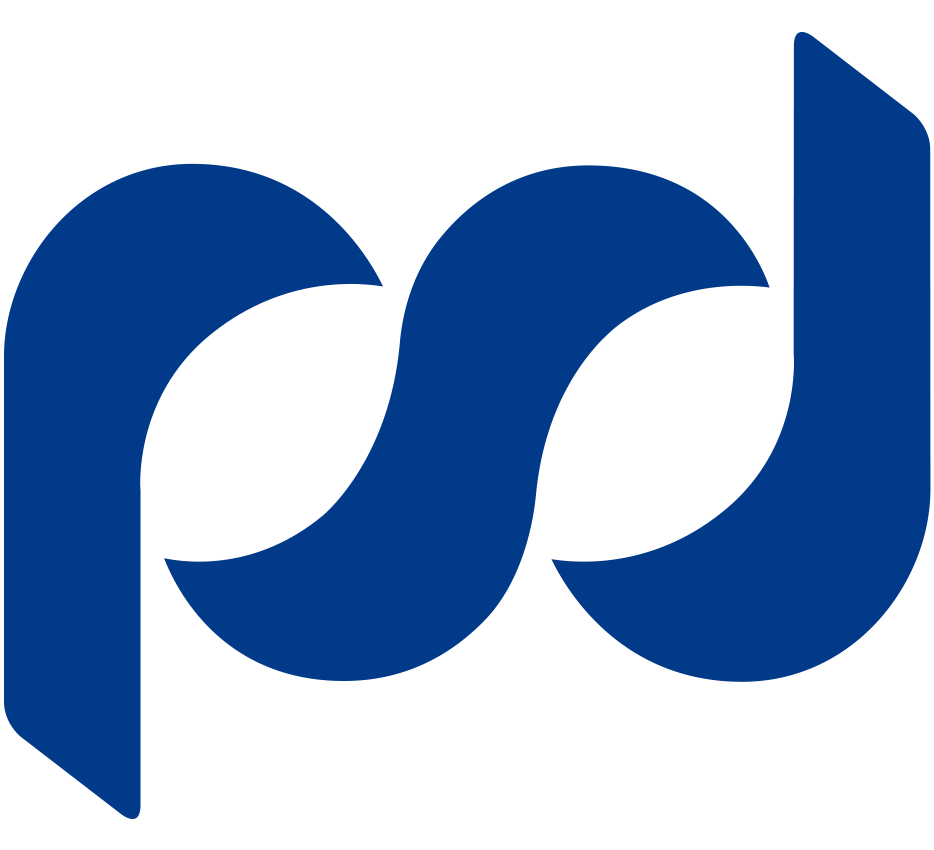 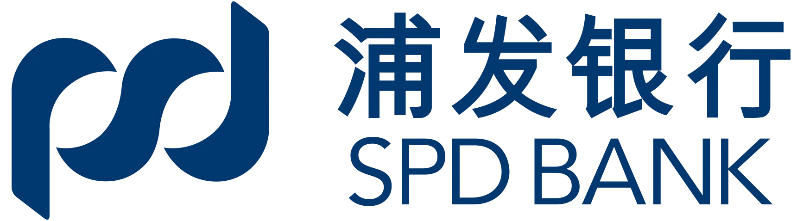 浦发银行工作报告PPT
SHANGHAI PUDONG DEVELOPMENT BANK WORK REPORT PPT
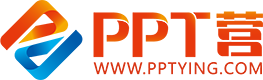 10000+套精品PPT模板全部免费下载
PPT营
www.pptying.com
[Speaker Notes: 模板来自于 https://www.pptying.com    【PPT营】]